Utilisez cette icône de validation pour cocher les cases :

Pour ce faire, copiez puis coller celle-ci sur les cases à cocher.

N’oubliez pas, si vous cochez « OUI », de préciser la liste des organismes ou firmes pharmaceutiques concernés dans le champ associé.

Merci.
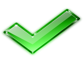 Déclaration de liens d’intérêt avec les industriels de santé en rapport avec le thème de la présentation (loi du 04/03/2002) :
L’orateur ne souhaitepas répondre
Intervenant : Nom/Prénom
Titre : Intitulé de l’intervention
Consultant ou membre d’un conseil scientifique	
Conférencier ou auteur/rédacteur rémunéré d’articles ou documents 
Prise en charge de frais de voyage, d’hébergement ou d’inscription à des congrès ou autres manifestations
Investigateur principal d’une recherche ou d’une étude clinique
OUI
OUI
NON
NON
OUI
NON
OUI
NON